Países y nacionalidades
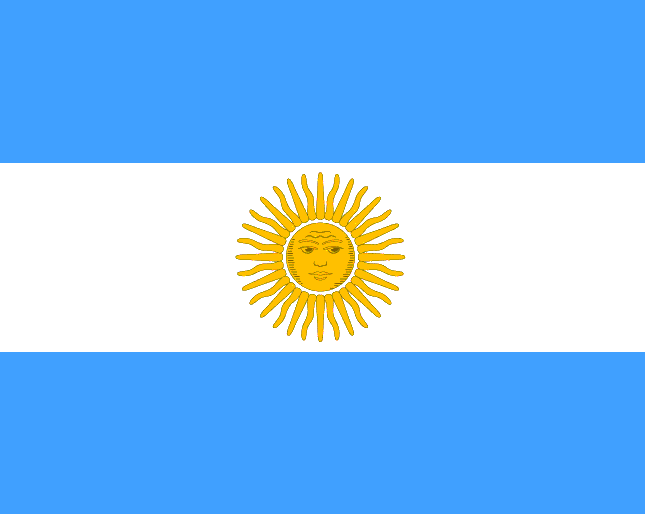 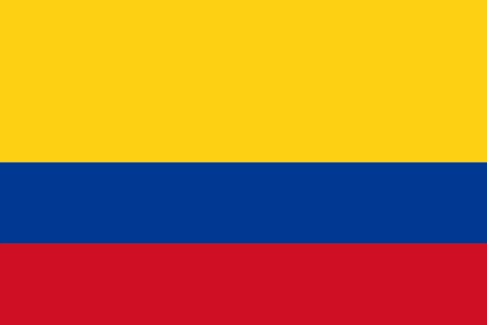 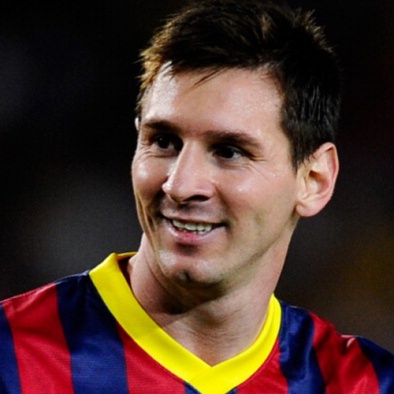 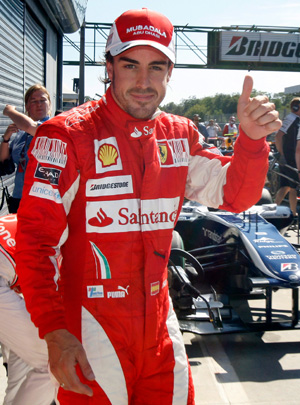 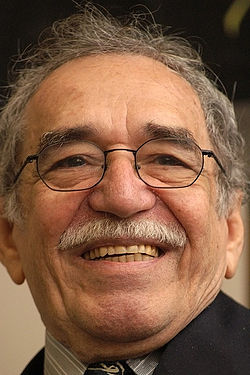 Lionel Messi
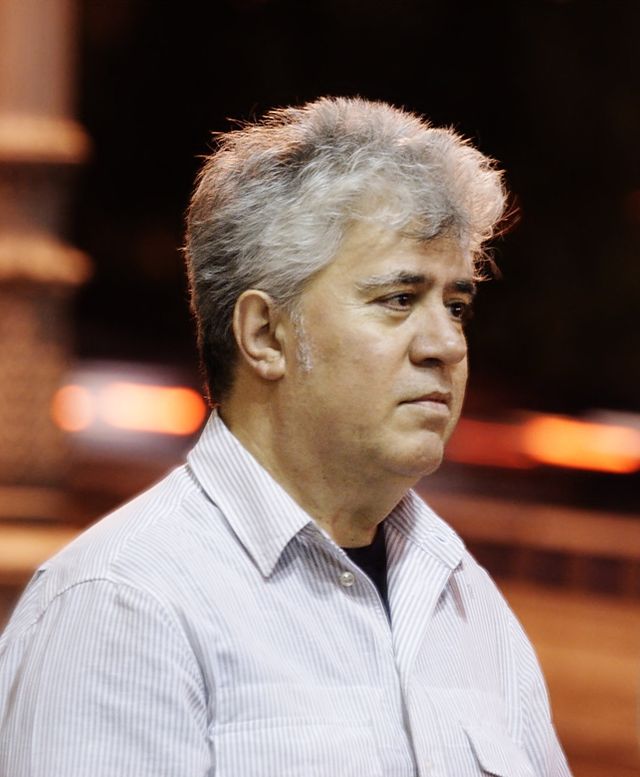 Gabriel García Márquez
Fernando Alonso
Pedro Almodóvar
Saludar y despedirse